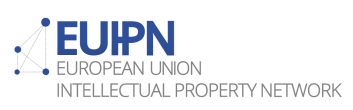 CP13: Trade mark applications made in bad faith
CP13 Common Practice

Trade mark applications made in bad faith
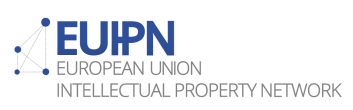 CP13: Trade mark applications made in bad faith
Background
Convergence projects
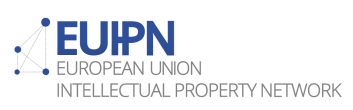 CP13: Trade mark applications made in bad faith
Background - Convergence Projects
Vision
“To establish and communicate clarity, legal certainty, 


	



				
quality and usability for both applicant and office.”
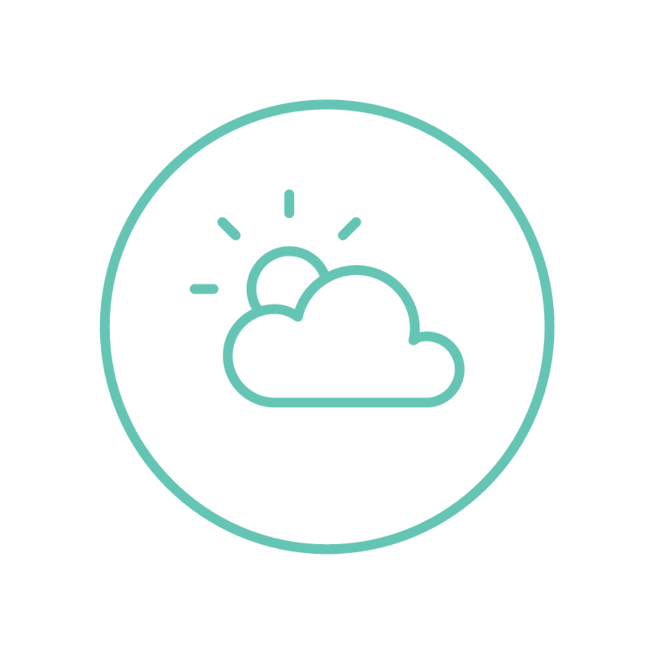 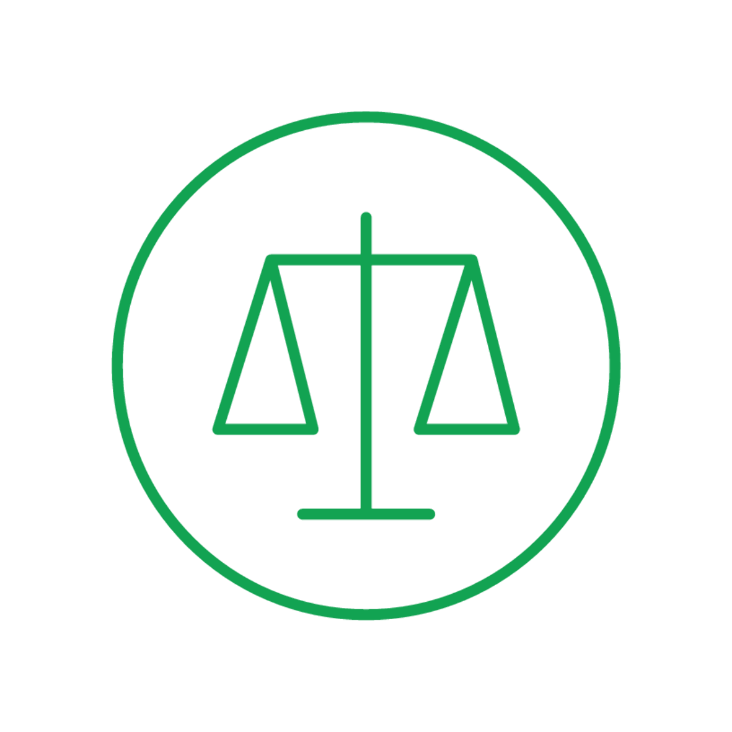 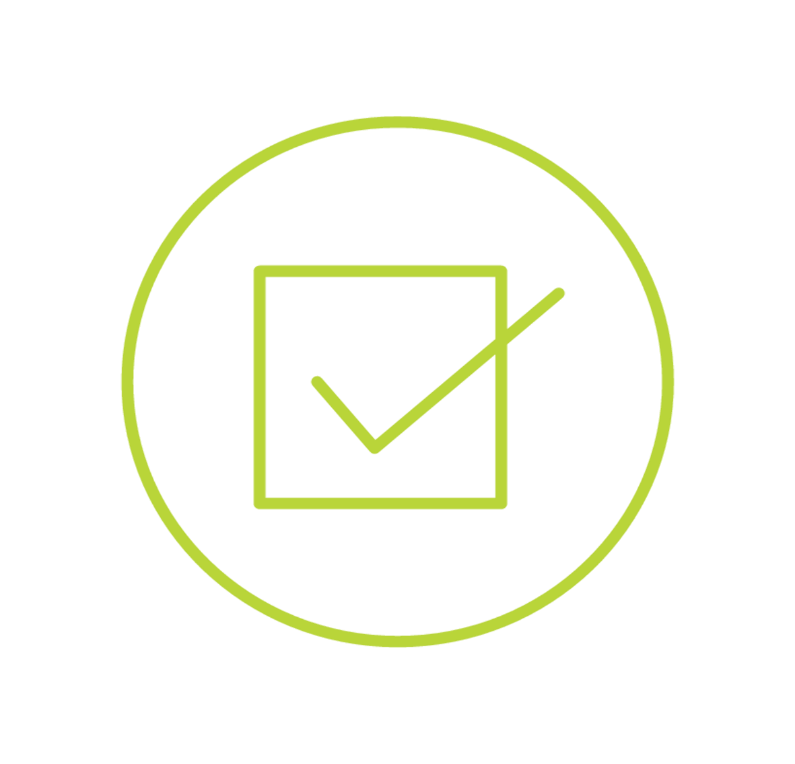 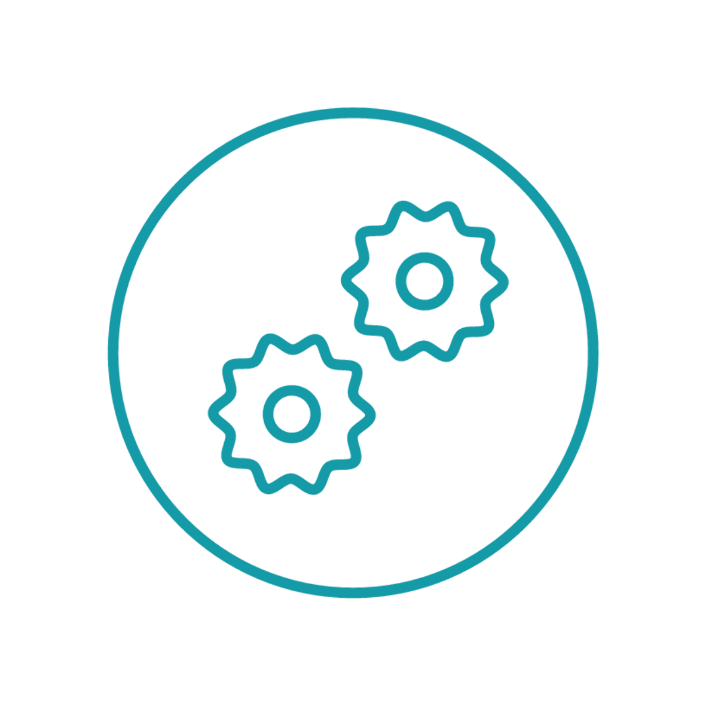 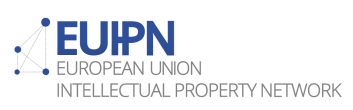 CP13: Trade mark applications made in bad faith
Background - Convergence Projects
Objectives
Analyse the practices of the IPOs
Identify areas of divergence
Harmonise suitable aspects
Evaluate 
impact & 
feasibility
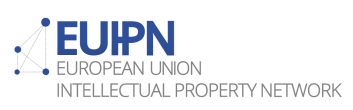 CP13: Trade mark applications made in bad faith
Background - Convergence Projects
EUIPO’s Strategic Plan 2025
Legal basis
EU trade mark reform package
Article 151 EUTMR
Article 152 EUTMR
Articles 51-52 TMD
CP13 Project
Trade mark applications made in bad faith
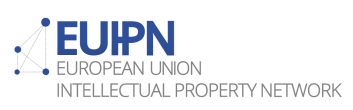 CP13: Trade mark applications made in bad faith
CP13 Common Practice
Background
The EU Trade Mark Directive (TMD) made it compulsory for all Member States to establish administrative revocation and invalidity proceedings as from 14 January 2023 (Arts. 45 and 54)
As a result of the combined effects of Article 4(2) and Articles 45 and 54 TMD, by that date, MS IPOs had to assess bad faith, at least, as an absolute ground for invalidity.
EU case-law provides guidance, but before the project was launched there was a risk of it being subject to different interpretations
The concept of bad faith in trade mark applications is not defined, delimited or described in EU trade mark legislation
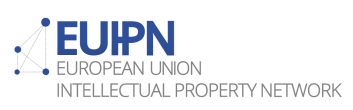 CP13: Trade mark applications made in bad faith
CP13 Common Practice
Timeline – launching of the project
Kick-offmeeting
SEP
2020
NOV
2020
FEB
2021
MAR 2021
MAY
2021
SEP 2021
MAY 2021
C.A. 2nd WG
Agreement on recommended scope for CP13
Convergence Analysis (C.A.) 1st WG
Recommendation to launch CP13
CP13 Kick-off
Questionnaires
Questionnaires sent to all IPOs and UAs
MB
Adoption of CP13 project definition
User Group & LM
Consultation on the project definition at the User Group meeting 
CP13 project definition acknowledgement
C.A. 
Questionnaires
Questionnaires regarding the scope for CP13 sent to all IPOs and UAs
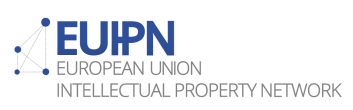 CP13: Trade mark applications made in bad faith
CP13 Common Practice
Timeline – development of the project
SEP
2021
FEB
2022
MAY
2022
JUL
2023
OCT-NOV 2023
FEB 2023
SEP 2022
Kick-offmeeting
Drafting workshop
4th WG meeting
Acknowledgment & adoption of the CP
Extended WG meeting
3rd WG meeting
2nd WG meeting
NOV 2023 
Beginning of the implementation phase
Public consultations where feedback was gathered
JUN 2022 
OCT 2022 
MAR 2023
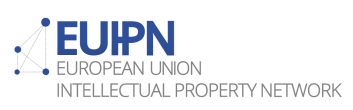 CP13: Trade mark applications made in bad faith
CP13 Common Practice
Working Group members
IPOs:
DE
DK
EE
ES
EUIPO
FI
GR
PL
PT
SE
UAs:
CITMA
INTA
MARQUES
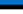 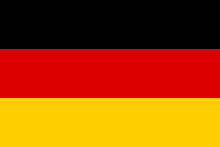 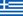 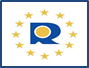 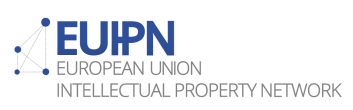 CP13: Trade mark applications made in bad faith
CP13 Common Practice
Basis
Agreements among the WG members
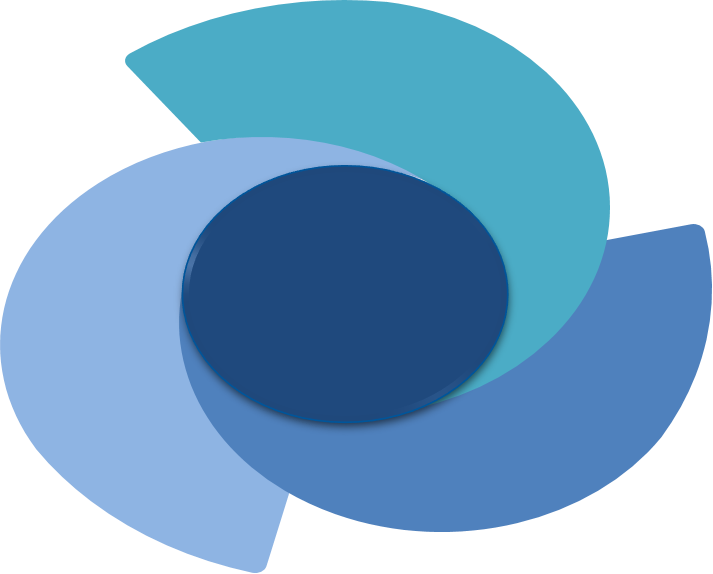 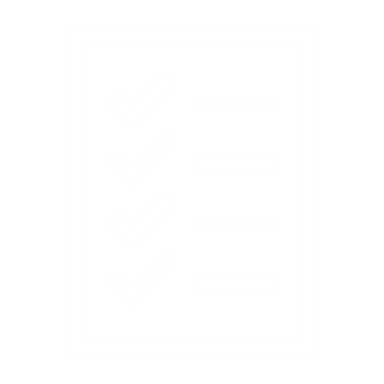 Common
Practice
Feedback from MS IPOs and UAs
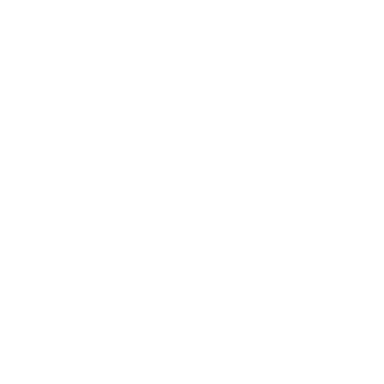 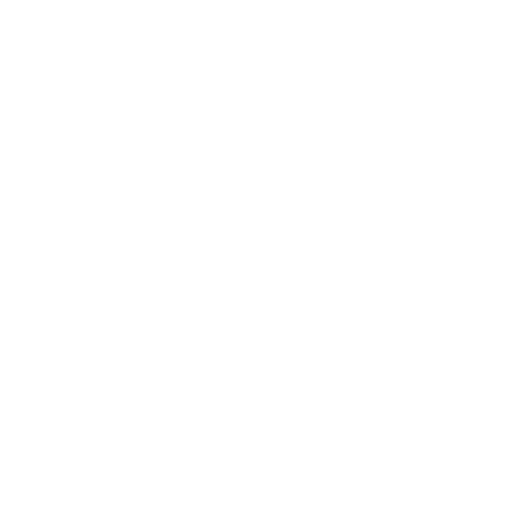 EU case-law
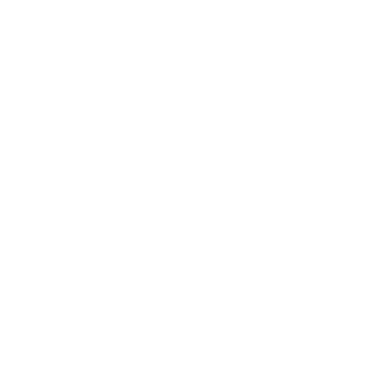 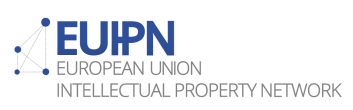 CP13: Trade mark applications made in bad faith
CP13 Common Practice
Objective
The CP13 Common Practice aims to provide guidance in order to ensure that different relevant authorities, including MS IPOs, come to a similar and predictable outcome when assessing bad faith in trade mark applications.
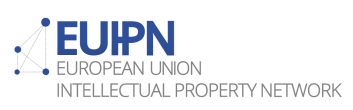 CP13: Trade mark applications made in bad faith
CP13 Common Practice
Scope
IN SCOPE:
Agreement on a common understanding of the general notion of bad faith in trade mark applications.

Agreement on a common understanding of other concepts, including terminology, related to the assessment of bad faith and some scenarios.

Agreement on common factors for the assessment of bad faith in trade mark applications.
[Speaker Notes: Page 3 of the Common Practice (10 of whole document)]
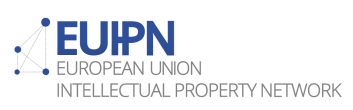 CP13: Trade mark applications made in bad faith
CP13 Common Practice
Scope
OUT OF SCOPE:
The particular type of proceedings (examination, opposition or cancellation in which bad faith should be assessed. 

The assessment per se, in proceedings regarding bad faith, of: 1) identity/similarity between the contested trade mark and the earlier right/s; 2) identity/similarity of the goods or services; 3) likelihood of confusion; 4) distinctiveness of the right, acquired distinctiveness through use, reputation and well-known character of the right; and 5) genuine use of the right. 


The assessment per se of Article 5(3)(b) TMD.

The assessment per se of Article 5(2)(d) and Article 9(1) TMD.

The description of legal constraints preventing implementation by a particular MS IPO.

The compilation of either an exhaustive or recommended list of the kinds of evidence to be submitted in bad faith proceedings.
[Speaker Notes: Page 3 of the Common Practice (10 of whole document)]
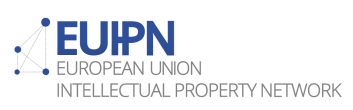 CP13: Trade mark applications made in bad faith
CP13 Common Communication
Implementing the Common Practice: Common Communication
Access the CP
Link to CP13 on EUIPN
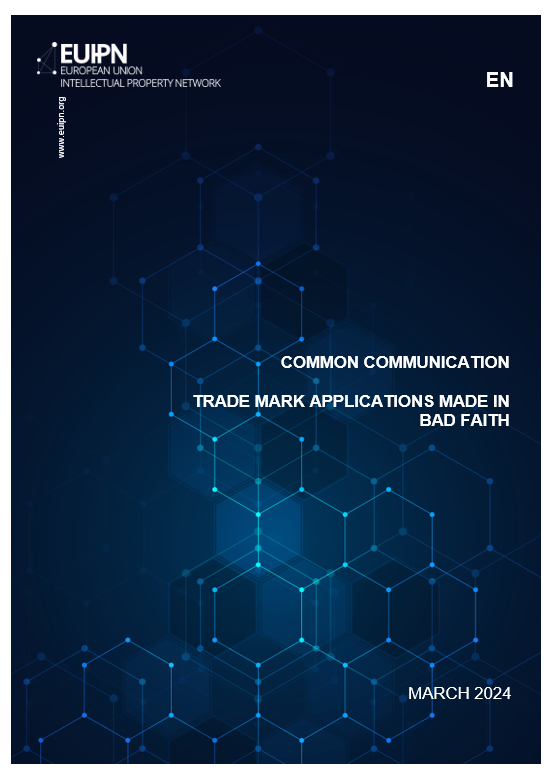 Publication date
22/03/2024
Implementation date (max. 3 months after publication)
22/06/2024
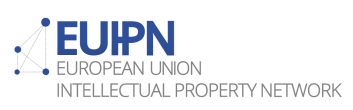 CP13: Trade mark applications made in bad faith
CP13 Common Communication
Implementation table
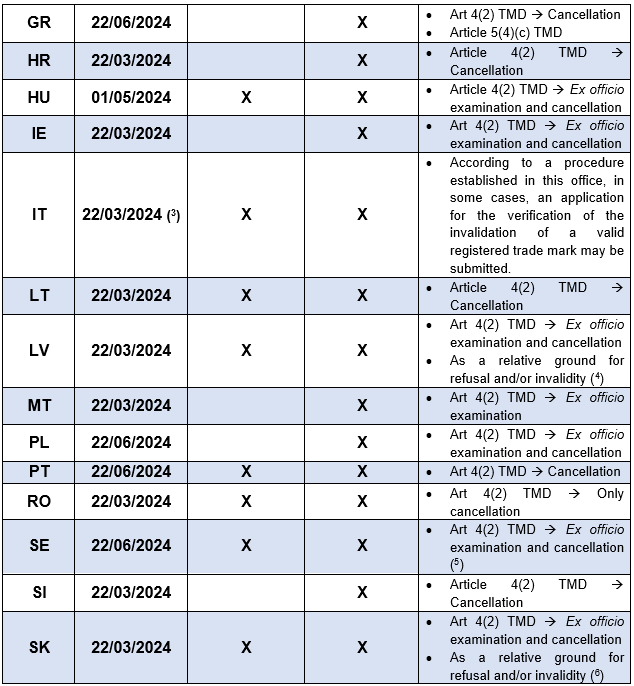 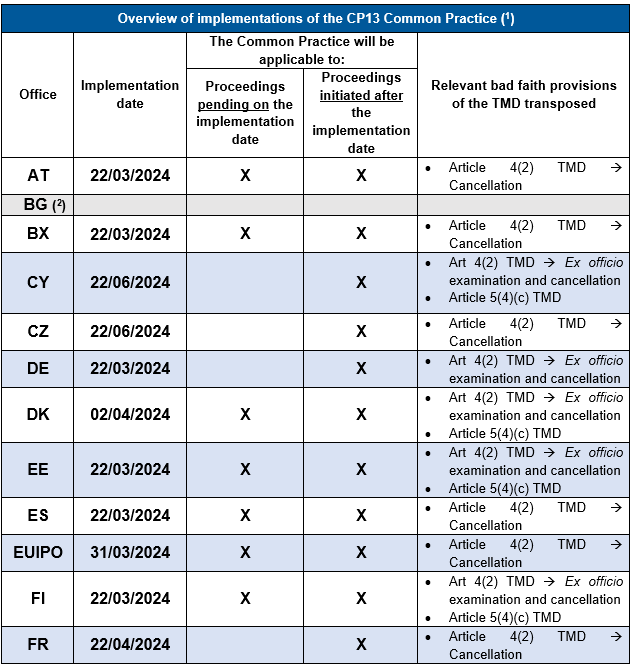 Link to access the CP13 implementation table
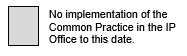 [Speaker Notes: Page 3 of the Common Communication]
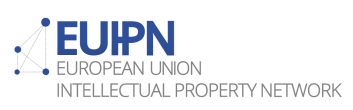 CP13: Trade mark applications made in bad faith
CP13 Common Practice
Principles
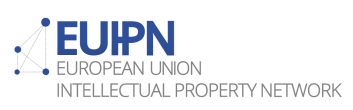 CP13: Trade mark applications made in bad faith
2.1 Key notions that appear in bad faith cases
The CP includes certain key notions, developed with the aim of ensuring a harmonised and consistent application of the principles of the CP and to provide common guidance on how they should be understood.
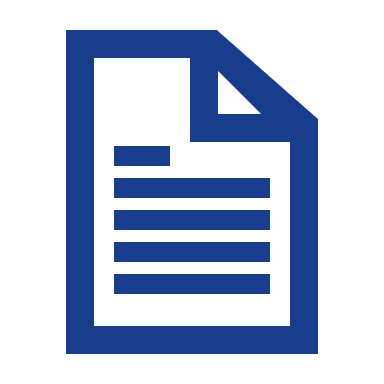 ‘Applicant’
‘the applicant for registration of the contested trade mark’
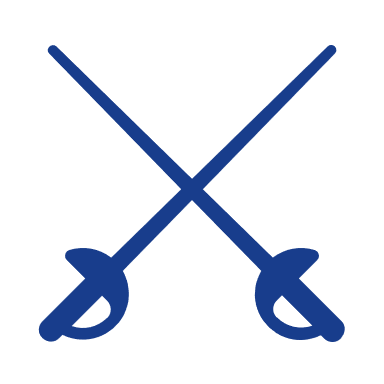 ‘Claimant’
‘the applicant for cancellation or opposition against the contested trade mark and also any person who files observations’
[Speaker Notes: Page 1 of the Common Communication and 3-4 of the Common Practice (10-11 of whole document)]
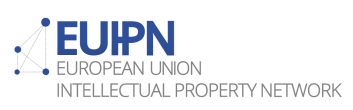 CP13: Trade mark applications made in bad faith
2.1 Key notions that appear in bad faith cases
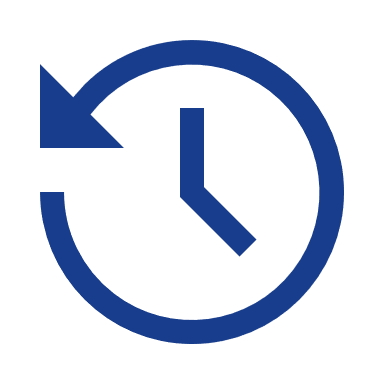 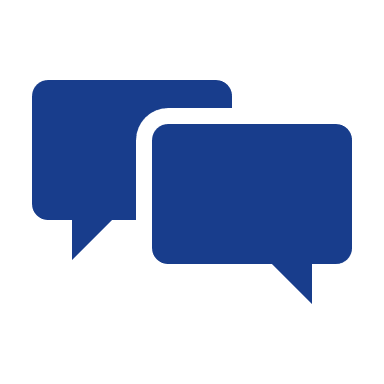 ‘Earlier right’
‘Contested trade mark’
‘any right or other legitimate interest that may be raised in bad faith cases, notwithstanding the nature that this right may have or the legal basis on which this legitimate interest can be protected. For instance: a registered trade mark, a trade mark applied for, a non-registered mark/sign, a name of a well-known person, a corporate/business name, etc.’
‘the trade mark claimed to be applied for in bad faith’
[Speaker Notes: Page 1 of the Common Communication and 3-4 of the Common Practice (10-11 of whole document)]
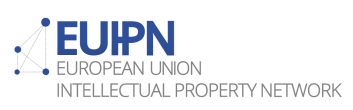 CP13: Trade mark applications made in bad faith
2.2 The general notion of bad faith in trade mark applications
The general notion of bad faith
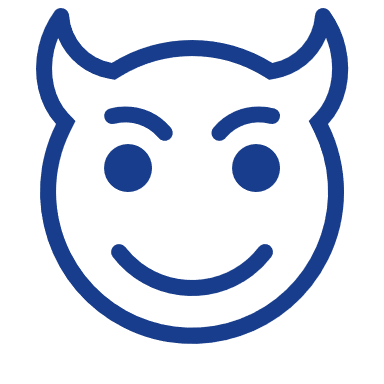 It presupposes the presence of a subjective motivation on the part of the applicant  a dishonest intention or other ‘sinister’ and/or dishonest motive.


	Such motivation will normally be established by reference to relevant, consistent and objective criteria


This notion involves conduct that departs from
accepted principles of ethical behaviour; or

honest commercial and business practices
[Speaker Notes: Pages 1-2 of the Common Communication and 4-5 of the Common Practice (11-12 of whole document)]
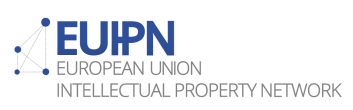 CP13: Trade mark applications made in bad faith
2.2 The general notion of bad faith in trade mark applications
Dishonest intention
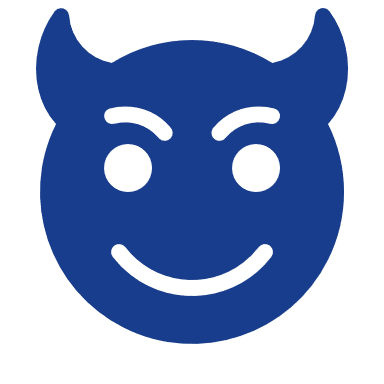 There is no bad faith without a dishonest intention. 





It exists in situations where it is apparent that the application was made:
a) with the intention of undermining, in a manner inconsistent with honest practices, the 
     interests of a specific third party, and not with the intention of engaging fairly in trade; or

b) with the intention of obtaining, without even targeting a specific third party, an exclusive 
     right for purposes other than those falling within the functions of a trade mark, in       
     particular the essential function of indicating origin.
Dishonest intention is the cornerstone of the existence of bad faith and a basic    
          and mandatory factor which must always be examined.
[Speaker Notes: Pages 1-2 of the Common Communication and 4-5 of the Common Practice (11-12 of whole document)]
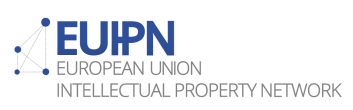 CP13: Trade mark applications made in bad faith
2.2 The general notion of bad faith in trade mark applications
Different facets of bad faith: 1) Misappropriation of the right/s of the third party
This facet may occur when the applicant has filed the application for registration not with the aim of engaging fairly in trade but with the intention of undermining, in a manner inconsistent with honest practices, the interests of a third party.

			It necessarily entails a third party being targeted.

For this facet to apply, the applicant, with knowledge or presumed knowledge of the existing right/s of the third party, needs to file the trade mark application:
without the third party’s consent; and 
with the intention of unjustly appropriating the ownership of that third party’s earlier right/s (subjective element).
*It cannot be excluded that other facets may be identified, in particular in future EU case-law.
[Speaker Notes: Pages 1-2 of the Common Communication and 5-6 of the Common Practice (12-13 of whole document)]
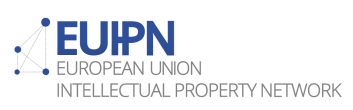 CP13: Trade mark applications made in bad faith
2.2 The general notion of bad faith in trade mark applications
Different facets of bad faith: 2) Abuse of the trade mark system
Bad faith provisions also aim to prevent trade mark registrations that are abusive.

Under this facet, it is not necessary that a third party has been targeted.

For this facet to be present, the following should be identified:
1. Objective element: Objective circumstances in which, despite formal observance of the conditions under trade mark rules, their purpose has not been achieved; and
2. Subjective element: The intention to obtain an advantage from those rules by artificially creating the conditions laid down for obtaining/maintaining it.
It must be apparent from a number of objective factors that the essential aim behind the applicant’s strategy/actions/behaviour was to obtain an undue advantage from the trade mark rules.
*It cannot be excluded that other facets may be identified, in particular in future EU case-law.
[Speaker Notes: Pages 1-2 of the Common Communication and 6-7 of the Common Practice (13-14 of whole document)]
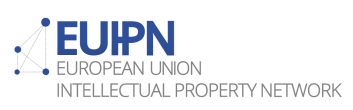 CP13: Trade mark applications made in bad faith
2.3 General rules for the assessment of bad faith
Burden of proof
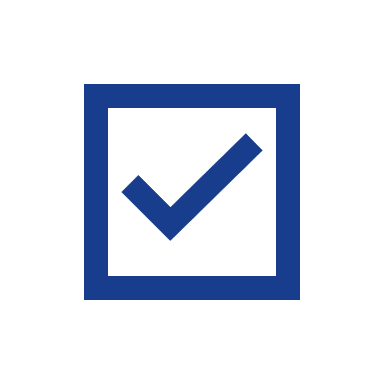 Presumption of good faith of the applicant, until proof of the contrary is adduced. 
         Therefore, the initial burden of proof is on the claimant.
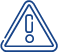 Where it is found that the objective circumstances of the case will lead to the rebuttal of the presumption of good faith, it is for the applicant to provide plausible explanations on the objectives and commercial logic pursued by the application for registration (e.g. with information about its intentions at the time of filing, and evidence capable of convincing the relevant authorities that the intentions were legitimate).



This will lead to a shifting in the burden of providing evidence and arguments.
[Speaker Notes: Page 2 of the Common Communication and 7-8 of the Common Practice (14-15 of whole document)]
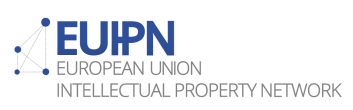 CP13: Trade mark applications made in bad faith
2.3 General rules for the assessment of bad faith
Burden of proof
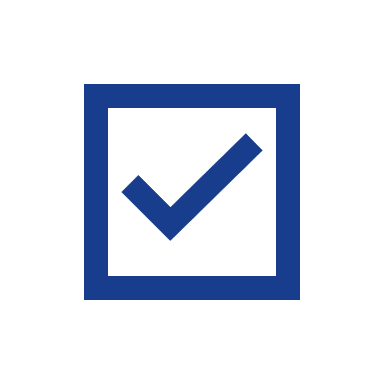 The fact that the applicant is silent should not be taken as an indication of dishonest intention. 


	BUT




Evidence: parties may freely choose the evidence that they wish to submit 

Non-binding guidance that may serve as a point of reference  CP12 Common Practice/Common Recommendations (in particular section 3.1.1) – Please check the MS IPOs that have implemented CP12 in their practice in this table.
if the claimant’s evidence is sufficiently convincing to rebut the presumption that the application was filed in good faith, and 
the applicant submits no explanation/evidence

						then a finding of bad faith will be concluded.
[Speaker Notes: Page 2 of the Common Communication and 7-8 of the Common Practice (14-15 of whole document)]
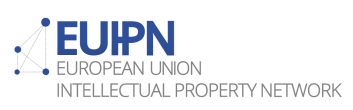 CP13: Trade mark applications made in bad faith
2.3 General rules for the assessment of bad faith
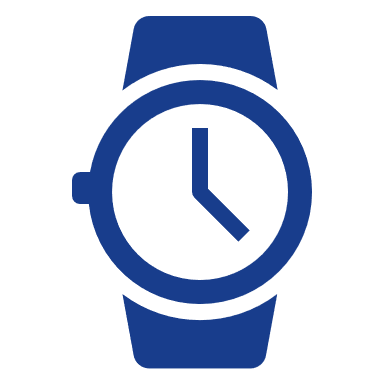 The relevant point in time
The assessment of bad faith requires an analysis of the applicant’s conduct. 

The relevant point in time for determining whether there was bad faith on its part is the time of filing of the application. This means that:









Facts and evidence dated prior or subsequent to the filing may contain useful indications for interpreting the applicant’s intention at the time of filing the application.
A trade mark that was applied for in bad faith would, at any time and regardless of whether it has been transferred to another natural/legal person, still be considered made in bad faith on its filing date.
What should be considered in these cases is: 1) the intention of the applicant and not the 	intention of the current proprietor; and 2) the link/connection between the applicant and the 	current proprietor  See section 2.3.3 of the CP.
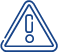 [Speaker Notes: Page 2 of the Common Communication and 8-9 of the Common Practice (15-16 of whole document)]
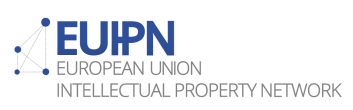 CP13: Trade mark applications made in bad faith
2.3 General rules for the assessment of bad faith
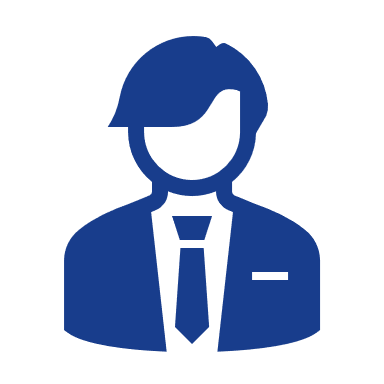 ‘The applicant’ in bad faith cases
Applicant = Any natural/legal person who appears as such in the application form. 

BUT: 
	



A case-by-case assessment must be carried out.
In bad faith cases, the presence of a possible link/connection between the applicant and any other natural/legal person that may have a real interest in filing this trade mark application should also be taken into account.
a legal person that belongs to the same company group as the applicant;
a natural/legal person that concluded an agreement with the applicant (e.g. to file a trade mark application in its own name); or
a legal person in which the applicant held/holds a position (e.g. the managing director or the main stakeholder); etc.
Possible examples (inter alia)
[Speaker Notes: Page 2 of the Common Communication and 9-10 of the Common Practice (16-17 of whole document)]
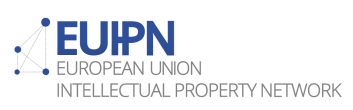 CP13: Trade mark applications made in bad faith
2.4 Common factors for the assessment of bad faith
General disclaimers
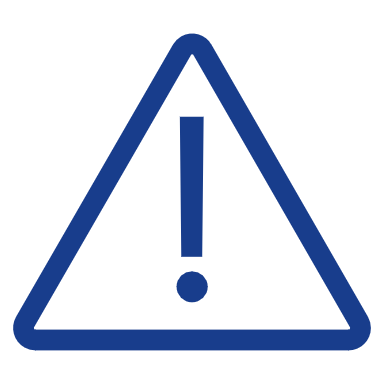 Non-exhaustive list  It serves as helpful guidance.
Overall assessment needed  All relevant factors must be taken into account.
The Common Practice includes the most frequent examples extracted from EU case-law.
The list does not reflect the relative importance of each factor.
[Speaker Notes: Page 2 of the Common Communication and 10 of the Common Practice (17 of whole document)]
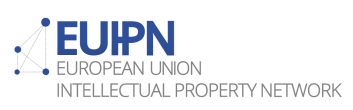 CP13: Trade mark applications made in bad faith
2.4 Common factors for the assessment of bad faith
2.4.1 Mandatory factor
Mandatory factor: Applicant’s dishonest intention
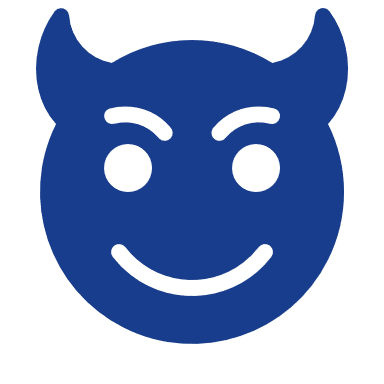 Essential requirement for the finding of bad faith.
The applicant may pursue different objectives when applying for a trade mark  To be assessed.
Several examples in the CP of different types of dishonest intentions, divided by facet, e.g.

to ‘free-ride’ on the reputation of the third party’s earlier right/s and to take advantage of that reputation.
to prevent the registration of another trade mark applied for by a third party and/or to derive economic advantages from this blocking position.
to avoid furnishing proof of use of the (applicant’s) earlier registered trade mark/s and extend the five-year grace period.
[Speaker Notes: Page 2 of the Common Communication and 10-11 of the Common Practice (17-18 of whole document)]
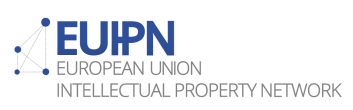 CP13: Trade mark applications made in bad faith
2.4 Common factors for the assessment of bad faith
2.4.2 Non-mandatory factors
Non-exhaustive list of non-mandatory factors
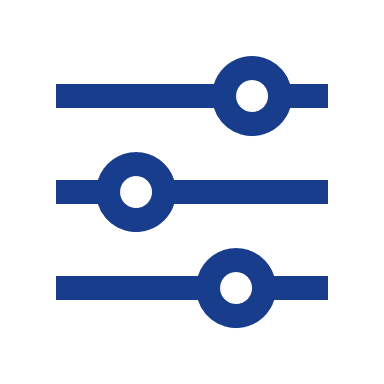 None of the factors included in this list can be treated as a prerequisite of bad faith.
The same factor can have a different impact depending on the circumstances of the case.
All relevant factors must be considered.
The fact that one or more factors are present will not immediately lead to the conclusion of the existence of bad faith.
The fact that some/most of the factors are not present does not necessary preclude a finding that the applicant acted in bad faith.
All circumstances have to be analysed
[Speaker Notes: Page 2 of the Common Communication and 11-12 of the Common Practice (18-19 of whole document)]
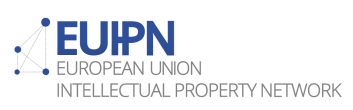 CP13: Trade mark applications made in bad faith
2.4 Common factors for the assessment of bad faith
2.4.2 Non-mandatory factors
1. The applicant’s knowledge or presumed knowledge that the third party is using/has an earlier identical/similar right
It may be inferred from a number of situations  several examples have been included in the CP, for instance:
When there is general knowledge in the economic sector concerned of the use by a third party of an identical/similar earlier right for identical/similar goods or services, in particular when that use is long-standing.
When, as a result of its business relationship with the claimant, the applicant could not have been unaware that the claimant had been using the contested trade mark.
When, as a result of the reputation enjoyed by the earlier right, the applicant was aware, or could not have been unaware, that the claimant had been using the contested trade mark.
This factor may also be relevant if the right was used/registered in a non-EU country.
* In cases of misappropriation of the right/s of the third party, this factor is crucial and will play an important role.
[Speaker Notes: Page 12-13 of the Common Practice (19-20 of whole document)]
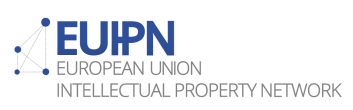 CP13: Trade mark applications made in bad faith
2.4 Common factors for the assessment of bad faith
2.4.2 Non-mandatory factors
2. Degree of legal protection enjoyed by the third party’s earlier right
For this factor to be present, it is important to consider whether the earlier right enjoys some degree of legal protection/recognition (e.g. registration, inherent or acquired distinctiveness, well-known character, reputation, including e.g. surviving or residual reputation, or the claimant’s image or nickname reputation).
The use of the earlier right could also be a determinant.
This factor will have to be examined, notwithstanding the nature of the earlier right/s and irrespective of whether they have been registered or not. 
The degree of legal protection of the contested trade mark may be also considered, as it might justify the applicant’s interest to ensure a wider legal protection, and a legitimate objective.
* This factor will be especially relevant under the parasitic behaviour scenario.
[Speaker Notes: Page 13-14 of the Common Practice (20-21 of whole document)]
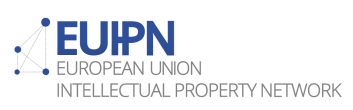 CP13: Trade mark applications made in bad faith
2.4 Common factors for the assessment of bad faith
2.4.2 Non-mandatory factors
3. Identity/similarity between the contested trade mark and the earlier right/s
The assessment of this factor may differ depending on the facet of bad faith or the earlier right raised in the particular case.
The assessment of identity/similarity, in the context of bad faith, may require a different assessment than that carried out during the assessment of likelihood of confusion, because:
bad faith provisions aim to prevent, in particular, the misappropriation of the right/s of the third party or the abuse of the trade mark system; and
the identity/similarity between the marks at issue is just one factor, among others, which can play a role in the overall assessment of bad faith.
Therefore, it may not be necessary to carry out a detailed examination of the visual, aural and conceptual similarities.
[Speaker Notes: Page 14 of the Common Practice (21 of whole document)]
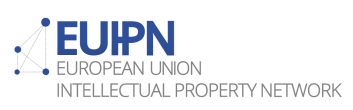 CP13: Trade mark applications made in bad faith
2.4 Common factors for the assessment of bad faith
2.4.2 Non-mandatory factors
3. Identity/similarity between the contested trade mark and the earlier right/s
However, although a detail examination is not needed, this factor will be met even if there is only some degree of similarity between the contested trade mark and the earlier right/s, even faint.
The purpose of the comparison would be to establish whether the rights at issue are similar or not.
It may be sufficient to find a connection or a link between the right/s at issue.
* This factor may present some particularities depending on the bad faith scenario (e.g. the re-filing scenario).
[Speaker Notes: Page 14 of the Common Practice (21 of whole document)]
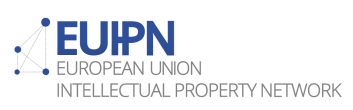 CP13: Trade mark applications made in bad faith
2.4 Common factors for the assessment of bad faith
2.4.2 Non-mandatory factors
4. Goods and/or services at issue
The objective pursued by the bad faith provisions has to be considered when assessing this factor.
The assessment may concern different types of earlier rights, not only trade marks: 
If several trade marks are involved, a comparison of the goods/services may be conducted.
Depending on the circumstances, and when different types of earlier rights are involved, it could be sufficient to analyse, for instance, whether the goods/services belong to a neighbouring/related market segment, or expand the assessment to the comparison of the market sector/area of commercial activity in which the claimant operates.
The existence of identity/similarity between the goods and/or services is not 	necessary   
            to apply bad faith provisions, and bad faith may also be established if they are dissimilar.
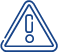 * This factor may present some particularities depending on the bad faith scenario (e.g. the re-filing scenario).
[Speaker Notes: Page 15 of the Common Practice (22 of whole document)]
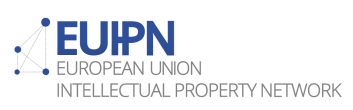 CP13: Trade mark applications made in bad faith
2.4 Common factors for the assessment of bad faith
2.4.2 Non-mandatory factors
5. Likelihood of confusion
Depending on the circumstances, it may be relevant to determine whether there is a likelihood of confusion between the earlier right/s and the contested trade mark.

However, it is neither a condition nor a prerequisite of bad faith  It is not necessary to establish likelihood of confusion on the part of the public to apply bad faith provisions.

Likelihood of confusion is only one factor, among others, to be taken into account.
[Speaker Notes: Page 15-16 of the Common Practice (22-23 of whole document)]
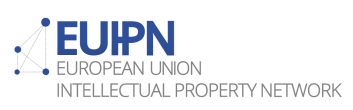 CP13: Trade mark applications made in bad faith
2.4 Common factors for the assessment of bad faith
2.4.2 Non-mandatory factors
6. Previous relationship between the parties
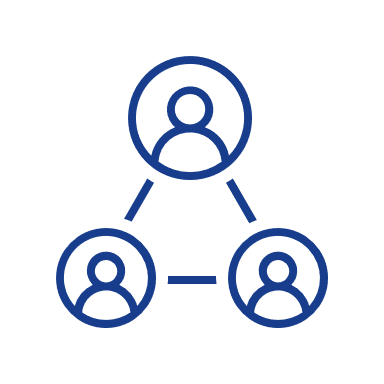 The existence of a direct/indirect relationship between the parties can be an indicator of bad faith. 
This factor has to be interpreted broadly  It covers all kinds of relationships (e.g. pre-contractual, contractual or post-contractual, or the existence of reciprocal duties or obligations).
A case-by-case approach is needed – examples may be found in the CP, such as:

informal relationships between the parties, such as (contractual) negotiations;
direct relationships between the parties, such as contact in order to explore possibilities of a commercial resolution to a dispute;
the existence of a distribution/licence agreement, including an unsuccessful licensee; etc.
[Speaker Notes: Page 16-17 of the Common Practice (23-24 of whole document)]
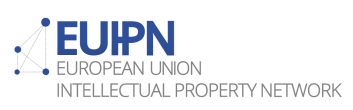 CP13: Trade mark applications made in bad faith
2.4 Common factors for the assessment of bad faith
2.4.2 Non-mandatory factors
6. Previous relationship between the parties
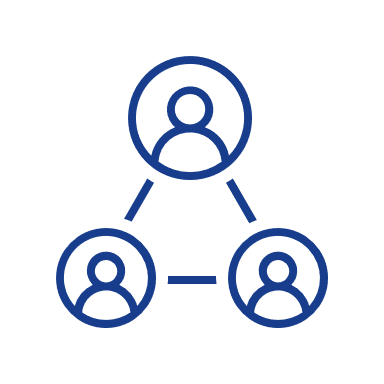 It is not necessary to take into consideration the exact nature or form of the agreement/s to conclude that there was bad faith  It is sufficient to provide evidence that, prior to the date of filing, the parties had a direct relationship.
The filing/registration of the contested trade mark in the applicant’s own name can, depending on the circumstances, be considered as a breach of honest commercial and business practices.
Did the previous relationship between the parties allow the applicant to become familiar with, and appreciate, the value of the third party’s earlier right/s?
[Speaker Notes: Page 16-17 of the Common Practice (23-24 of whole document)]
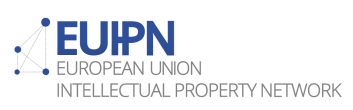 CP13: Trade mark applications made in bad faith
2.4 Common factors for the assessment of bad faith
2.4.2 Non-mandatory factors
7. Origin of the contested trade mark and its use since its creation
The origin/circumstances under which the word or the logo/graphic representation forming the contested trade mark was created, and the earlier use made of it in business may be relevant
			as it may provide information about the applicant’s intention when filing the 			trade mark application. 

Who carried out the development/creation of the sign? 
What were the reasons behind its creation?
Does the contested trade mark originate from another right? How was that right used?
Earlier use of the contested trade mark in a non-EU country may also be taken into account.
[Speaker Notes: Page 17 of the Common Practice (24 of whole document)]
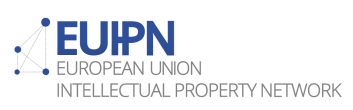 CP13: Trade mark applications made in bad faith
2.4 Common factors for the assessment of bad faith
2.4.2 Non-mandatory factors
8. Chronology of events leading up to the filing of the contested trade mark
The sequence of events that led up to the filing may assist in understanding the applicant’s reasons for filing the contested trade mark. Several examples that could be considered within this factor are included in the CP, such as: 
Whether there was any kind of dispute between the applicant and the claimant.
The state of the business relationship between the parties, or the time lapsed between its end and the filing of the contested trade mark.
The timing of the filing of the contested trade mark.
This factor may also provide information on other factors (e.g. on whether the applicant knew or must have known that the claimant was using an earlier identical/similar right).
* The timing of the filing of the contested trade mark will be important, in particular, under the re-filing scenario.
[Speaker Notes: Page 18 of the Common Practice (25 of whole document)]
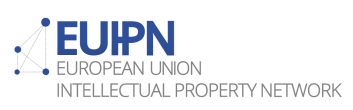 CP13: Trade mark applications made in bad faith
2.4 Common factors for the assessment of bad faith
2.4.2 Non-mandatory factors
9. Honest commercial logic behind the filing of the contested trade mark
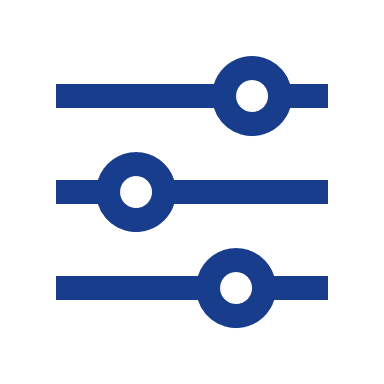 The lack of honest comercial logic, including business strategy, behind the filing can be a relevant factor.
Applying for a long list of goods/services will not automatically amount to bad faith. 


	However, depending on the circumstances it may be considered as an indicator of 	bad faith, if it is artificial and there is a lack of honest commercial logic behind 	the filing (T 33/11, BIGAB, § 26).
[Speaker Notes: Page 18-20 of the Common Practice (25-27 of whole document)]
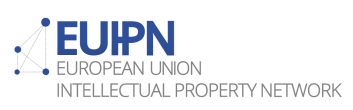 CP13: Trade mark applications made in bad faith
2.4 Common factors for the assessment of bad faith
2.4.2 Non-mandatory factors
9. Honest commercial logic behind the filing of the contested trade mark
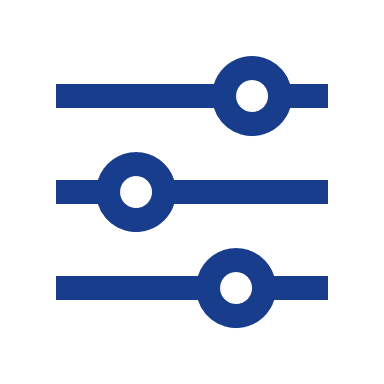 Example of the CP where there was no honest commercial logic: T-663/19, MONOPOLY



Example of the CP where there was honest commercial logic: T-33/11, Bigab
The applicant admitted that one of the advantages justifying the filing of the contested trade mark was based on the fact that it would not have to continuously furnish proof of genuine use of that trade mark in several opposition proceedings.
During the period which preceded the filing of the trade mark application, the number of Member States in which the applicant used the trade mark increased. This was considered to be a plausible incentive for the applicant to extend the protection of its mark by registering it as an EU trade mark (EUTM), and therefore ruled out the presence of bad faith on the part of the applicant.
[Speaker Notes: Page 18-20 of the Common Practice (25-27 of whole document)]
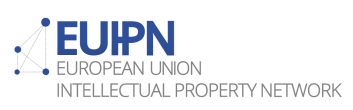 CP13: Trade mark applications made in bad faith
2.4 Common factors for the assessment of bad faith
2.4.2 Non-mandatory factors
10. Request for financial compensation
The fact that the applicant requests financial compensation from the claimant may be a relevant factor, especially if evidence shows that the applicant knew of the existence of the earlier right and could expect to receive an offer of financial compensation from the claimant.
Bad faith may exist where it is evident that the trade mark application was filed speculatively or solely with a view to extorting money from a third party, not for it to comply with its essential function as a trade mark.
* There is a close relation between this factor and the scenario of speculative purposes/trade mark as an instrument for leverage.
[Speaker Notes: Page 20 of the Common Practice (27 of whole document)]
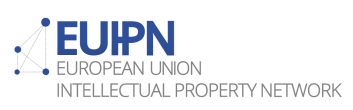 CP13: Trade mark applications made in bad faith
2.4 Common factors for the assessment of bad faith
2.4.2 Non-mandatory factors
11. Pattern of the applicant’s behaviour/actions
The fact that the applicant’s behaviour/actions followed a concrete pattern may be a relevant factor.
The CP provides examples of patterns, namely:
where the applicant, on the same day, filed two separate applications, both consisting of the name of different famous footballers (NEYMAR).
where the applicant created an unlawful filing strategy in order to obtain a blocking position (LUCEO and Monsoon).
where the applicant filed for several reputed trade marks owned by third parties, without consent nor a licensing agreement (ANN TAYLOR).
[Speaker Notes: Page 20-21 of the Common Practice (27-28 of whole document)]
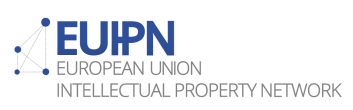 CP13: Trade mark applications made in bad faith
2.5 Scenarios of bad faith in trade mark applications
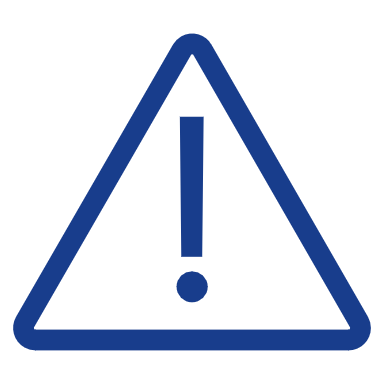 Preliminary point: Distinction between ‘factors’ and ‘scenarios’
‘Scenarios of bad faith’ refer to concrete situations where several factors (relevant for the assessment of bad faith), need to appear and interplay in order to reach the conclusion that there was bad faith on the part of the applicant.

A ‘factor’ is just one element that can be taken into account during the assessment of bad faith, and usually one factor is not sufficient, on its own, to reach a finding of bad faith.
[Speaker Notes: Page 3 of the Common Communication and 21 of the Common Practice (28 of whole document)]
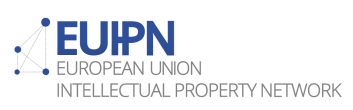 CP13: Trade mark applications made in bad faith
2.5 Scenarios of bad faith in trade mark applications
Most typical or notable examples of scenarios of bad faith in trade mark applications:
[Speaker Notes: Page 3 of the Common Communication and 21 of the Common Practice (28 of whole document)]
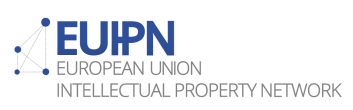 CP13: Trade mark applications made in bad faith
2.5 Scenarios of bad faith in trade mark applications
2.5.1 Scenarios regarding the misappropriation of the right/s of the third party facet
Parasitic behaviour
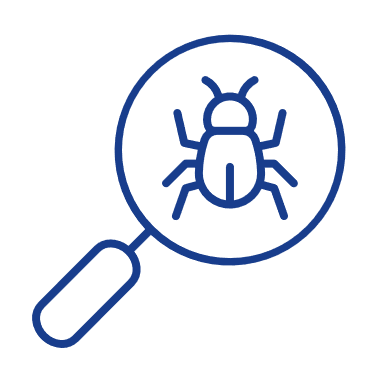 This scenario covers situations where it is evident that the contested trade mark was filed with the dishonest intention:
to free-ride on the reputation, including surviving/residual reputation, of an earlier right; or
to benefit from an earlier right regardless of its degree of recognition on the market.
create an association with or imitate it, as closely as possible, to benefit from its attractiveness and/or knowledge on the market.
create a false impression of continuity or a false link of inheritance with a formerly renowned historic trade mark or previously famous person/company/earlier right, still known to the public.
Cases where the applicant, being aware of the existence of an earlier right that enjoys some degree of legal protection/recognition on the market, has filed an trade mark application with the intention to:
[Speaker Notes: Page 3 of the Common Communication and 21-23 of the Common Practice (28-30 of whole document)]
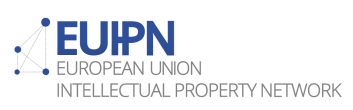 CP13: Trade mark applications made in bad faith
2.5 Scenarios of bad faith in trade mark applications
2.5.1 Scenarios regarding the misappropriation of the right/s of the third party facet
Parasitic behaviour
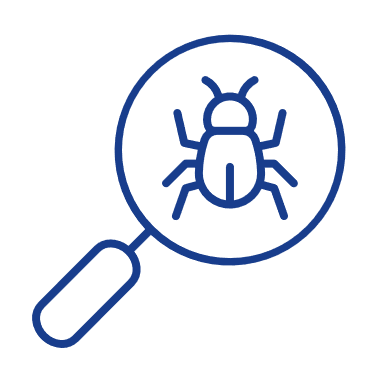 For this scenario to apply, it will be necessary to establish the applicant’s dishonest intention to benefit from the earlier right’s attractiveness and/or knowledge of it on the market. 

This may derive, for instance, from:
goodwill; reputation; success; prestige; a real presence, which the third party’s earlier right has acquired; or the reference to a renowned/well-known person or event.
This scenario includes, but is not limited to, cases where the objective is to free-ride on the reputation, including surviving/residual reputation, of the earlier right.
[Speaker Notes: Page 3 of the Common Communication and 21-23 of the Common Practice (28-30 of whole document)]
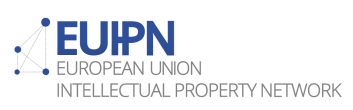 CP13: Trade mark applications made in bad faith
2.5 Scenarios of bad faith in trade mark applications
2.5.1 Scenarios regarding the misappropriation of the right/s of the third party facet
Parasitic behaviour
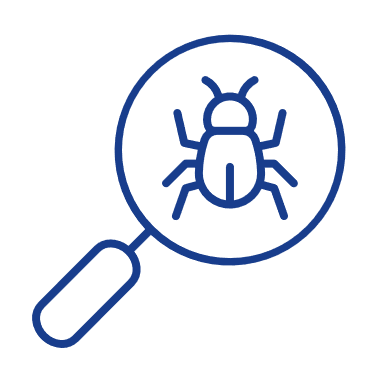 The claimant cannot be required to establish the reputation of its earlier right in the same manner as in proceedings based on Article 5(3)(a) TMD
Article 5(3)(a) TMD
Grants protection for earlier registered trade marks that enjoy a reputation in the Member State or the EU, when the use without due cause would take unfair advantage of, or be detrimental to, the distinctive character or repute of the earlier trade mark.
This article is a separate ground for refusal/invalidity and is subject to its own formal/substantive requirements.
Bad faith of the applicant of the contested trade mark is not required.
[Speaker Notes: Page 3 of the Common Communication and 21-23 of the Common Practice (28-30 of whole document)]
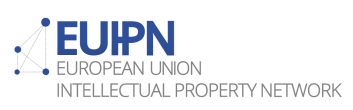 CP13: Trade mark applications made in bad faith
2.5 Scenarios of bad faith in trade mark applications
2.5.1 Scenarios regarding the misappropriation of the right/s of the third party facet
Parasitic behaviour
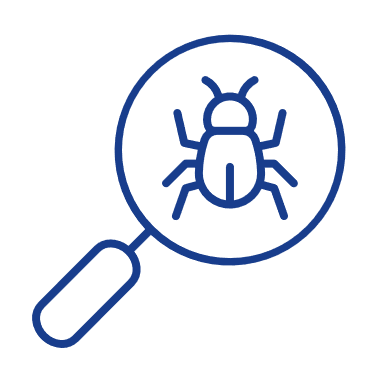 Bad faith provisions
In order to apply bad faith provisions, among other factors, a dishonest intention on the part of the applicant is necessary.
The fact that under the parasitic behaviour scenario, the earlier right (which may or not be a registered trade mark) is reputed, has another degree of recognition or is used by a third party, is only one element, inter alia, that may indicate the existence of the applicant’s dishonest intention.
This scenario may occur even if the earlier right’s degree of recognition or use in the course of trade derives from a non-EU country
[Speaker Notes: Page 3 of the Common Communication and 21-23 of the Common Practice (28-30 of whole document)]
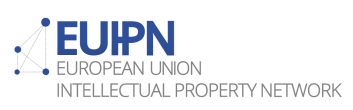 CP13: Trade mark applications made in bad faith
2.5 Scenarios of bad faith in trade mark applications
2.5.1 Scenarios regarding the misappropriation of the right/s of the third party facet
Breach of a fiduciary relationship
This scenario may occur when a fiduciary relationship existed between claimant and applicant prior to the filing of the contested trade mark. This fiduciary relationship needs to be established.
 It should be checked, inter alia:
whether there was an agreement of business cooperation of a kind that gives rise to a fiduciary relationship; or
whether a fiduciary relationship was imposed by law.
For example: The fiduciary relationship should impose on the applicant (whether expressly or implicitly) a general duty of trust and loyalty as regards the interests of the earlier rights proprietor (the claimant).
[Speaker Notes: Page 3 of the Common Communication and 23-24 of the Common Practice (30-31 of whole document)]
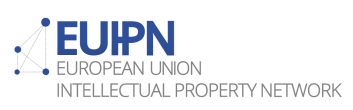 CP13: Trade mark applications made in bad faith
2.5 Scenarios of bad faith in trade mark applications
2.5.2 Scenarios regarding the abuse of the trade mark system facet
Defensive registrations
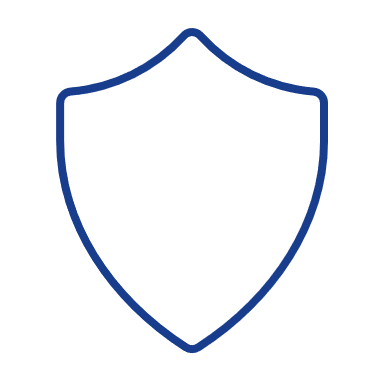 2. A registered trade mark cannot be revoked due to non-use until 5 years have passed from its registration.
1. The TMD does not require an applicant to declare/show its intent to use a trade mark at the moment of its filing.
Despite the above, in the context of bad faith proceedings, the registration of a trade mark without any intention of using it at all in connection with the goods/services covered may constitute bad faith, where there is no rationale in the light of the aims referred to in the TMD.
The only way in which such a registration can be cancelled or restricted in scope – prior to the expiry of the 5-year period – is on the ground that it was applied for in bad faith. 
This ensures that the trade mark system is not open to abuse.
[Speaker Notes: Page 3 of the Common Communication and 24-26 of the Common Practice (31-33 of whole document)]
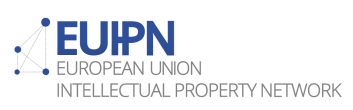 CP13: Trade mark applications made in bad faith
2.5 Scenarios of bad faith in trade mark applications
2.5.2 Scenarios regarding the abuse of the trade mark system facet
Defensive registrations
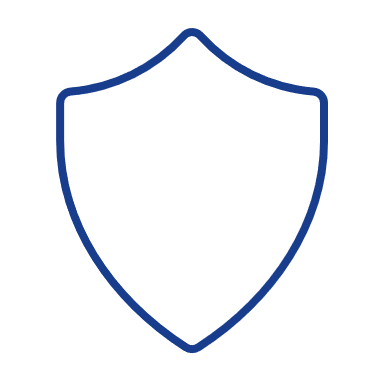 Registrations that do not pursue a legitimate trade mark function – in particular the essential function of indicating origin – and are intended to:

only increase the scope of protection of the applicant’s other earlier right/s, without any honest commercial logic; and/or
prevent third parties from registering or using identical/similar rights for identical/similar goods and/or services in the future (in relation to all or some of the identified goods and/or services), without any honest commercial logic,

will be considered made in bad faith.
[Speaker Notes: Page 3 of the Common Communication and 24-26 of the Common Practice (31-33 of whole document)]
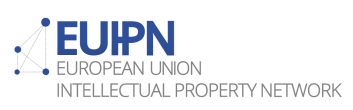 CP13: Trade mark applications made in bad faith
2.5 Scenarios of bad faith in trade mark applications
2.5.2 Scenarios regarding the abuse of the trade mark system facet
Defensive registrations
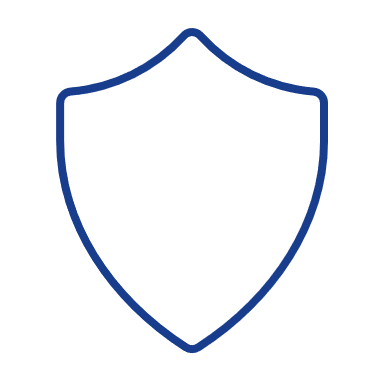 This scenario may occur, inter alia, where an applicant is deliberately seeking to obtain a trade mark registration in respect of a broad range of goods or services with no intention to use it in relation to all or some of them, but potentially, for example, to prevent third parties from using the registered trade mark for the sale of those goods and/or services. 

Defensive registrations may also constitute bad faith when the intention of the applicant is merely to strengthen the protection of another right and broaden its portfolio of trade marks, without any honest commercial logic.
[Speaker Notes: Page 3 of the Common Communication and 24-26 of the Common Practice (31-33 of whole document)]
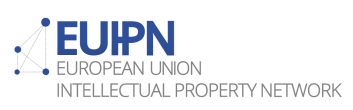 CP13: Trade mark applications made in bad faith
2.5 Scenarios of bad faith in trade mark applications
2.5.2 Scenarios regarding the abuse of the trade mark system facet
Re-filing
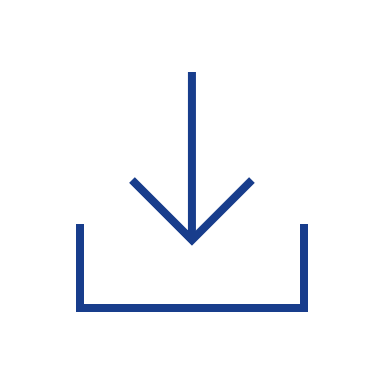 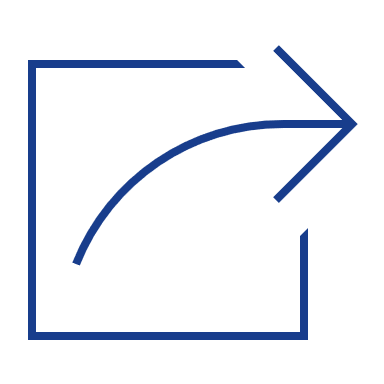 A proprietor can have a legitimate interest in re-filing a trade mark application. For instance, if it seeks registration of a modernised/updated version of its earlier registered trade mark/s; and/or to cover an updated list of goods and/or services. 

Re-filing a trade mark application is an action that per se is not prohibited in the TMD.



Therefore, only under concrete and specific circumstances will the re-filing be considered made in bad faith  When it is proved that the applicant’s intention was to abuse the trade mark system.
[Speaker Notes: Page 3 of the Common Communication and 26-30 of the Common Practice (33-37 of whole document)]
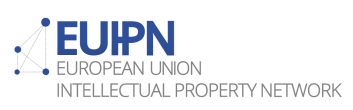 CP13: Trade mark applications made in bad faith
2.5 Scenarios of bad faith in trade mark applications
2.5.2 Scenarios regarding the abuse of the trade mark system facet
Elements to be considered when assessing whether a re-filing situation is being faced
Re-filing
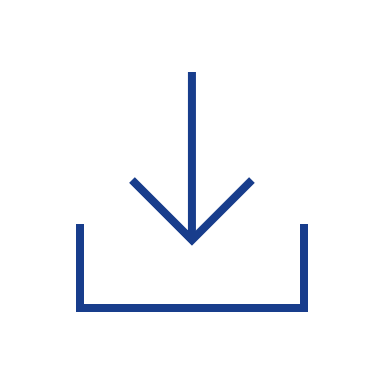 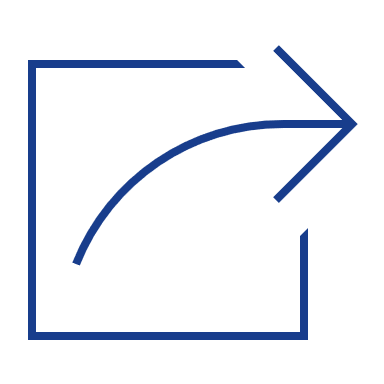 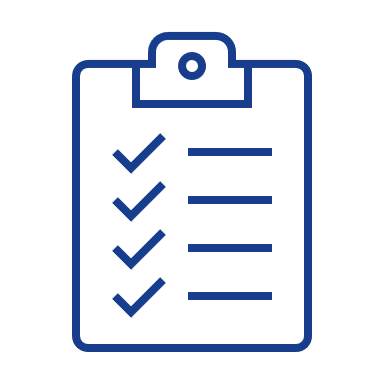 The ownership/parties of the trade marks at issue.
Assessment of whether the representations of the trade marks at issue are identical/similar.
Assessment of whether the goods and/or services of the trade marks at issue are identical/similar.
Territorial aspects/territory covered by the trade marks at issue.
Analysis of the relevant elements to identify a re-filing and assessment of bad faith
[Speaker Notes: Page 3 of the Common Communication and 26-30 of the Common Practice (33-37 of whole document)]
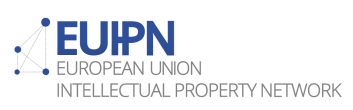 CP13: Trade mark applications made in bad faith
2.5 Scenarios of bad faith in trade mark applications
2.5.2 Scenarios regarding the abuse of the trade mark system facet
Elements to be considered when assessing whether a re-filing situation is being faced (1)
Re-filing
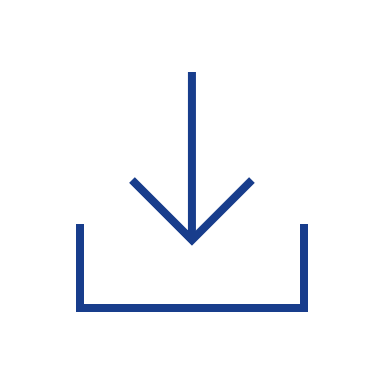 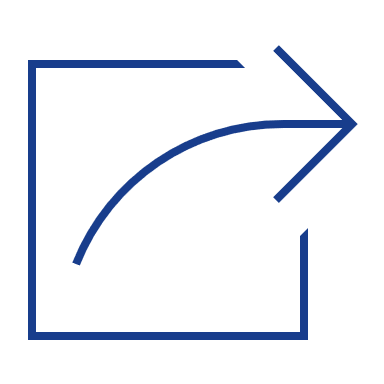 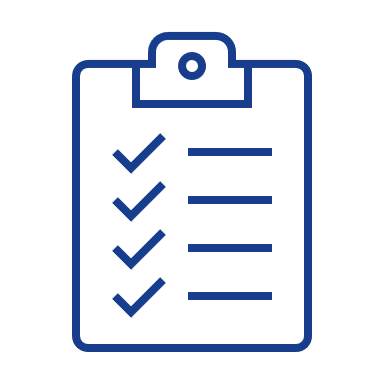 In the context of bad faith, it would not be correct to limit the assessment of the elements included in the CP in points 1 to 3 to situations where the applicants, the representation of the trade marks and/or the goods/services of the trade marks at issue are the same/identical.
By doing so, it would be very easy to circumvent these rules by using, for instance, another linked natural/legal person, or by re-filing a trade mark application with some alterations/variations to the representation of the earlier trade mark/s, and/or by introducing some modifications to the specification of the goods/services of the earlier registered trade marks.
[Speaker Notes: Page 3 of the Common Communication and 26-30 of the Common Practice (33-37 of whole document)]
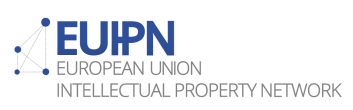 CP13: Trade mark applications made in bad faith
2.5 Scenarios of bad faith in trade mark applications
2.5.2 Scenarios regarding the abuse of the trade mark system facet
Elements to be considered when assessing whether a re-filing situation is being faced (2)
Re-filing
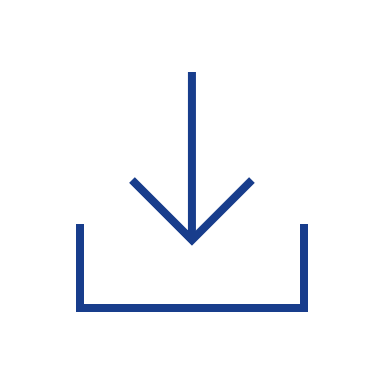 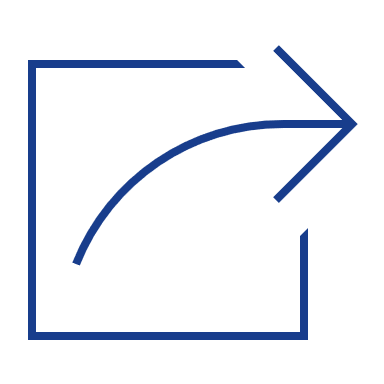 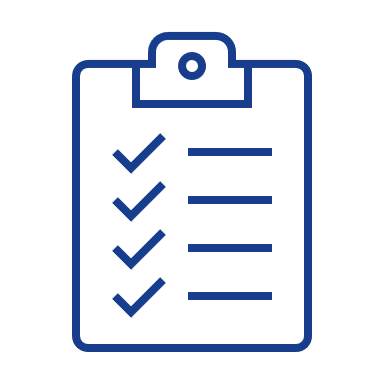 As regards the territorial aspects/territory covered by the trade marks at issue (point 4 of the CP)
The principles of coexistence and complementarity have to be taken into account: 

The possibility of submitting an EUTM application in order to obtain unitary protection at European Union level, over and above the protection granted by national trade marks registered in the various Member States, is the very object of the EU trade mark system. 
Consequently, the filing of an EUTM application identical or very similar to earlier national or international trade marks is usually consonant with commercial logic and does not by itself constitute evidence of bad faith.
[Speaker Notes: Page 3 of the Common Communication and 26-30 of the Common Practice (33-37 of whole document)]
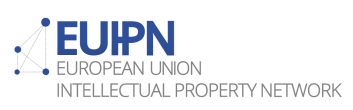 CP13: Trade mark applications made in bad faith
2.5 Scenarios of bad faith in trade mark applications
2.5.2 Scenarios regarding the abuse of the trade mark system facet
Re-filing
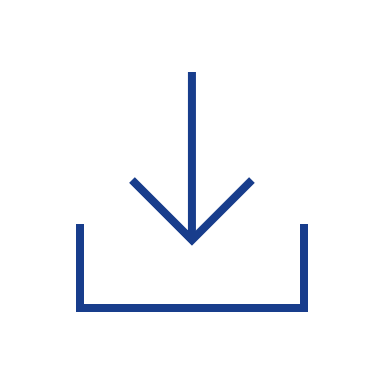 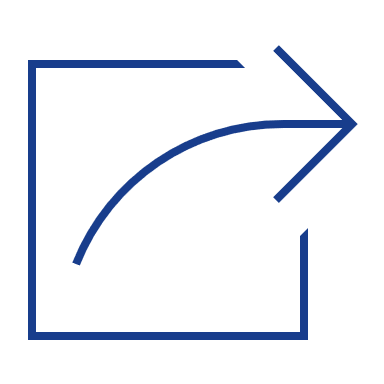 Analysis of the relevant elements to identify a re-filing situation and assessment of bad faith
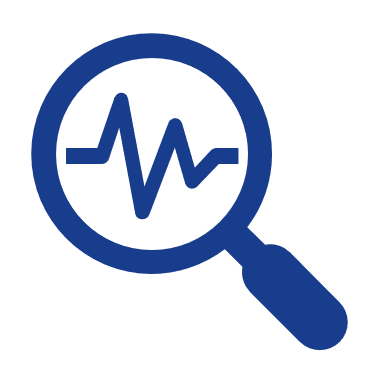 After analysing all the elements cited in the CP, a conclusion on whether the situation concerns a re-filing may be reached.
However, none of those elements, on their own or collectively, will suffice to permit the conclusion that the applicant was acting in bad faith when re-filing a trade mark application.
Other factors relevant to the assessment of bad faith will have to be examined  Especially the applicant’s dishonest intention (e.g. avoiding furnishing proof of use of its earlier registered trade mark/s and extending the five-year grace period).
The objective pursued by the bad faith provisions will have to be taken into account  Prevent the abuse of the trade mark system.
[Speaker Notes: Page 3 of the Common Communication and 26-30 of the Common Practice (33-37 of whole document)]
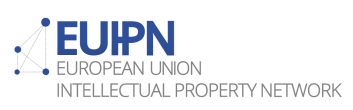 CP13: Trade mark applications made in bad faith
2.5 Scenarios of bad faith in trade mark applications
2.5.2 Scenarios regarding the abuse of the trade mark system facet
Speculative purposes / trade mark as an instrument for leverage
Bad faith may exist, inter alia, when an application for registration of a trade mark is diverted from its initial purpose and is filed speculatively or solely with a view to obtaining financial compensation.
However, the fact that the applicant requested financial compensation, even if considerable, is not enough to conclude that the applicant acted in a fraudulent and speculative manner:
			
			     As it may fall within the scope of market freedom.
Therefore, to come across this bad faith scenario, several factors for the assessment of bad faith must be involved.
[Speaker Notes: Page 3 of the Common Communication and 30-31 of the Common Practice (37-38 of whole document)]
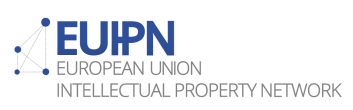 CP13: Trade mark applications made in bad faith
2.6 Extent of refusal/cancellation due to bad faith
Bad faith will, in general, exist in respect of all the contested goods and/or services for which the contested trade mark was applied for or registered.


However, following the Court of Justice ‘SKY’ judgment, a partial refusal/cancellation is possible.
[Speaker Notes: Page 3 of the Common Communication and 31 of the Common Practice (38 of whole document)]
@EU_IPO
euipo
EUIPO.eu
THANK YOU